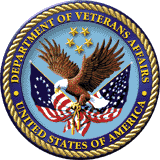 ORO Reviews:Frequent Findings
Bob Brooks
Associate Director
Research Compliance Education and Policy
VHA Office of Research Oversight
May, 2012
Note:  To see the answers to the survey questions, you must view this as a PowerPoint slide show.

In this presentation,  the survey responses with the highest percentage are the correct answers.
ORO Reviews 2010Most Frequently Cited Concerns  about R&DCs
The R&DC did not fully satisfy the requirements for annual reviews of subcommittees and research programs. (76%-19/25)
R&DC policies and procedures contained information that was outdated or inconsistent with current VHA policies. (72%-18/25)
The R&DC did not maintain SOPs or other written procedures for all recurring processes. (56%-14/25)
ORO Reviews 2010Most Frequently Cited Concerns  about R&DCs
The R&DC and ACOS/R&D did not fully satisfy the requirements of annual quality assurance (QA) reviews of publications, scopes of practice, and CRADAs. (40%-10/25)
The R&DC membership roster was outdated or did not identify the primary member(s) for whom each alternate member may substitute. R&DC meeting minutes did not indicate the name of primary member whom the alternate member is replacing. (36%- 9/25)
ORO Reviews 2010Most Frequently Cited Concerns about IRBs
IRB policies contained information that was outdated or inconsistent with current VHA policies. (53%)
Research personnel and/or oversight committee members did not complete required training. (38%)
Research personnel conducted research without a research scope of practice and/or current scopes of practice for all non-privileged research personnel were not retained in the Research Office. (38%)
The ISO and PO did not thoroughly review research protocols and document their reviews. (31%)
The informed consent document approved by the IRB did not contain all required elements. (25%)
ORO Reviews 2009Most Frequently Cited Concerns about IRBs
Performing annual on-going reviews of all protocols
Effective systems to track protocols, staff, and subjects
System for assuring credentialing, scopes of practice, and research-related training is effective and info is current (2010)
Communication between IRB and R&DC, especially if IRB is at the affiliate institution
Issues with the ISO and PO, training and protocol review (2010)
Reporting of SAEs and SCN to ORO in a timely manner
ORO Reviews 2009
R&DC oversight of research program, and performing an annual quality review (2010)
R&DC and subcommittees performing annual on-going reviews of all protocols
Effective systems to track protocols, staff, and subjects
System for assuring credentialing, scopes of practice, and research-related training is effective and info is current (2010)
Better involvement of MCD and COS in research program
Communication between IRB and other subcommittees with R&DC, especially if IRB is at the affiliate institution
Having a registered IBC if doing rDNA research
Issues with the ISO and PO, training and protocol review (2010)
Reporting of SAEs and SCN to ORO in a timely manner
ORO Reviews 2005
R&D Committee:
Members exceed three year term limits
R&DC does not report to MCD thru ACOS/R as an ex officio member
R&DC does not meet monthly
R&DC not reviewing IRB minutes timely
IRB votes do not distinguish recusal from abstention
IRB violates SOPs re expedited reviews and waiver of consent
NO involvement of MCD and COS in research program
R&DC and IRB members do not have adequate knowledge
Informed Consent Documents do not follow SOPs
Routine Reviews 2003-04Most Frequently Cited Concerns  re IRBs
Failure to Obtain Written Informed Consent
Failure to follow IRB-approved research protocol
Beginning research prior to R&DC approval
Inadequate staff to support the HRPP program
Inadequate tracking system for protocols
Failure to maintain records for at least 3 years after closure
Reviews of Serious Adverse Events not documented
IRB SOPs
FOXTROT VAMC IRB has the following language in their SOP:   
 “The IRB Coordinator serves as the alternate voting IRB, non-scientific, and affiliated member.”
IS THIS IRB POLICY  COMPLIANT WITH ALL VHA REQUIREMENTS?
Yes
No
IRB SOPs
“The IRB Coordinator serves as the alternate voting IRB, non-scientific, and affiliated member.”
	
	 VHA Handbook 1200.05 §12 (j) stipulates that “R&D Administration officials including, but not limited to the ACOS for R&D and the AO for R&D, may not serve as voting members of the IRB.”

    This prohibition extends to IRB coordinators and administrators.
IRB SOPs
“The IRB Coordinator serves as the alternate voting IRB, non-scientific, and affiliated member.”
	
	What if the IRB is at the VA’s affiliate, and the IRB coordinator is an employee of the medical affiliate (not a VA employee.)
DOES THIS CHANGE THE ANSWER?
Yes
No
IRB SOPs
The IRB approval letter stated: 
“Research records must be retained for three years after completion of the research, if the study involves medical treatment; it is recommended that the records be retained for eight years.”
IS THIS LANGUAGE COMPLIANT WITH ALL VHA REQUIREMENTS?
Yes
No
IRB SOPs
VHA Handbook 1200.05 §26(h) Record Retention “The required records, including the investigator’s research records, must be retained until disposition instructions are approved by the National Archives and Records Administration (NARA) and are published in VHA's Records Control Schedule (RCS 10-1).”
TRAINING LAPSES
ORO noted that three active research personnel did not maintain mandatory training requirements. 

	Review of Personnel Training Records  revealed that 17 out of 239 active research study personnel (7.1%) lapsed in their required trainings.

	Review of training records revealed that the records were accurate and up-to-date. However, 14 out of 117 active research study personnel (12%) lapsed in their required trainings.
TRAINING LAPSES
VHA Handbook 1200.05 §61
    b.” All individuals who are subject to this Handbook are required to: 
(1) Complete training in GCP and the ethical principles on which human research is to be conducted before they may participate in human subjects research, and 
(2) Update such training every 2 years thereafter.”
c. “It is the responsibility of the VA facility Director, or designee, to develop local SOPs, to provide documentation that the biennial requirements are
met for GCP”
SCOPES OF PRACTICE
The VAMC Research Office was unable to produce documentation of active research staff and their required training.
SCOPES OF PRACTICE
VHA Handbook 1200.05 § 5.a(6) requires the local Research Office to maintain accurate, up-to-date records regarding the mandatory training and credentialing of investigators and other appropriate research staff in the protection of human research subjects. 
	[§61.a.2]
SCOPES OF PRACTICE
Scope of Practice statements not required for all personnel. 

	The VAMC IRB SOP only requires Scopes of Practice for persons designated as “Others to Assist,” and does not require them for co-investigators and PIs.
ISO and PO  reviews
ISO/PO Review protocols not documented. 

	ISO carried out protocol reviews but did not have a formal mechanism to document the results of these reviews.

	The ISOs and PO were only reviewing the application forms, not verifying assertions/statements made by investigators in the applications by examining the protocols, consent forms and other source documents included in review submissions. 
	[§38]
ISO and PO reviews
The Privacy Officer and the ISO are responsible for:
	a. Ensuring the proposed research complies with all applicable local, VA and other Federal requirements for privacy and confidentiality, and for information security, respectively, by identifying, addressing, and mitigating potential concerns about proposed research studies, and by serving in an advisory capacity to the IRB or R&D Committee as a nonvoting member.
	b. Reviewing the proposed study protocol and any other relevant materials submitted with the IRB application.
ISO and PO reviews
NOTE: It is not sufficient for the Privacy Officer or ISO to review a checklist completed by the investigator, and not the study protocol and related materials themselves.
Required Informed Consent   Elements
VHA Handbook 1200.05 §31: 

a.10(b)  Research-related injury (more than minimal risk)
b. 3 The Sponsor of the Study.

For FDA-regulated studies, statement about clinicaltrials.gov required by the FDA
Required Informed Consent   Elements
The Common Rule at 38 CFR 16 § 116(a)(6) requires that the consent process include an explanation as to whether any medical treatments are available if injury occurs for studies of more than minimal risk
	
	The VA regulation at 38 CFR 17 § 85 requires the VA to provide necessary treatment for all subjects injured as a result of research participation,- even for minimal risk studies.  However, it does not mandate that the ICD include such a statement for minimal risk studies.
Required Informed Consent   Elements
For FDA-regulated studies, statement about clinicaltrials.gov required by the FDA
"applicable clinical trials": 
Trials of Drugs and Biologics: Controlled, clinical investigations, other than Phase I investigations, of a product subject to FDA regulation; 
Trials of Devices: Controlled trials with health outcomes of a product subject to FDA regulation (other than small feasibility studies) and pediatric postmarket surveillance studies.
Required Informed Consent   Elements
For FDA-regulated studies, statement about clinicaltrials.gov required by the FDA:

http://prsinfo.clinicaltrials.gov/fdaaa.html